Podstawy procesu karnego- kryminologiaśrodki zapobiegawcze
mgr Michał Basa, Katedra Postępowania Karnego WPAE UWr
Środki zapobiegawcze -  definicja
Środki zapobiegawcze to zespół środków prawnych o charakterze represyjnym, określanych przez przepisy k.p.k., mające na celu zabezpieczenie prawidłowego toku postępowania i przeciwdziałanie nadużyciom w postaci matactwa, ucieczki lub ukrycia się oskarżonego, a wyjątkowo także zapobiegające popełnieniu nowego, ciężkiego przestępstwa.
Cele stosowania środków zapobiegawczych
1) zabezpieczenie prawidłowego toku postępowania karnego 
2) zapobiegnięcie popełnieniu przez oskarżonego (podejrzanego) nowego, ciężkiego przestępstwa
Zgodnie z art. 5 ust. 1 lit c EKPC: 
1) postawienia aresztowanego przed właściwym organem; 
2) zapobieżenia popełnieniu czynu zagrożonego karą 
3) uniemożliwienia ucieczki po dokonaniu takiego czynu. 

Stosowanie środków zapobiegawczych dla realizacji innych celów jest prawnie niedopuszczalne.
Ustawowy cel stosowania środków zapobiegawczych
Art. 249 [Podstawy i tryb stosowania]
§ 1. Środki zapobiegawcze można stosować w celu zabezpieczenia prawidłowego toku postępowania, a wyjątkowo także w celu zapobiegnięcia popełnieniu przez oskarżonego nowego, ciężkiego przestępstwa; można je stosować tylko wtedy, gdy zebrane dowody wskazują na duże prawdopodobieństwo, że oskarżony popełnił przestępstwo.
Funkcje środków zapobiegawczych
FUNKCJA ZABEZPIECZAJĄCA (zabezpieczają, chronią postępowanie karne przed bezprawnym jego utrudnianiem)
FUNKCJA PREWENCYJNA (uniemożliwiają bezprawny wpływ na prawidłowy tok postępowania) 
FUNKCJA OCHRONNA (chronią porządek prawny i społeczeństwo przed popełnieniem nowego, ciężkiego przestępstwa). 
Aresztowanie prewencyjne (w celu realizacji funkcji ochronnej) może być stosowane tylko wyjątkowo.
Niedopuszczalność funkcji antycypacyjnej
Tymczasowe aresztowanie ma na celu prawidłowe zabezpieczenie toku postępowania na czas gromadzenia istotnych dowodów w sprawie i nie może spełniać funkcji kary. Nawet najbardziej dowodowo skomplikowana sprawa, szczególnie o charakterze gospodarczym czy majątkowym, nie może wydłużać go do nie akceptowanych rozmiarów.

Postanowienie Sądu Apelacyjnego w Katowicach z dnia 9 lipca 2008 r. II AKz 480/08, OSAKat 2008 nr 3, poz. 5, KZS 2008 nr 9, poz. 67, Legalis
Legalność i celowość stosowania środków zapobiegawczych
Środki zapobiegawcze muszą być oparte na konkretnej ustawowej podstawie prawnej (legalne), muszą być także konieczne, tj. niezbędne, przydatne i zastosowane dla realizacji prawnie dopuszczalnego celu (celowe). Stosowanie środków zapobiegawczych musi być celowe, uzasadnione koniecznością procesową

J. Skorupka [w]: J. Skorupka (red.), Kodeks postępowania karnego. Komentarz, legalis 2018, komentarz do art. 249 k.p.k.
Przesłanka ogólna stosowania środków zapobiegawczych
Art. 249 [Podstawy i tryb stosowania]
§ 1. Środki zapobiegawcze można stosować w celu zabezpieczenia prawidłowego toku postępowania, a wyjątkowo także w celu zapobiegnięcia popełnieniu przez oskarżonego nowego, ciężkiego przestępstwa; można je stosować tylko wtedy, gdy zebrane dowody wskazują na duże prawdopodobieństwo, że oskarżony popełnił przestępstwo.
- Jest to jedyna przesłanka ogólna stosowania środków zapobiegawczych
Duże prawdopodobieństwo
Przy ustaleniu „dużego prawdopodobieństwa” w rozumieniu art. 249 § 1 KPK popełnienia przestępstwa prowadzący postępowanie musi dysponować takimi dowodami, które stwarzają stan uprawdopodobnienia zbliżony do pewności.
Postanowienie Sądu Apelacyjnego w Warszawie z dnia 11 sierpnia 2009 r. II AKz 1006/09, OSA 2012 nr 1, poz. 2, str. 7, KZS 2012 nr 2, poz. 54, Legalis
Duże prawdopodobieństwo
Na prokuratorze spoczywa więc ciężar wykazania, że zebrane w sprawie dowody wskazują na duże prawdopodobieństwo, że podejrzany popełnił zarzucane mu przestępstwo (art. 249 § 1 KPK) oraz że zachodzi uzasadniona obawa bezprawnego utrudniania przez podejrzanego prawidłowego toku postępowania (art. 258 § 1 i 2 KPK). (…) prokurator obowiązany jest podać dowody wskazujące na duże prawdopodobieństwo popełnienia przez podejrzanego zarzuconego mu przestępstwa oraz okoliczności przemawiające za istnieniem zagrożeń dla prawidłowego toku postępowania (art. 250 § 2a KPK). 
Postanowienie Sądu Apelacyjnego we Wrocławiu - II Wydział Karny z dnia 16 maja 2018 r. II AKz 307/18
Przykład sformułowania
Za istnieniem wymaganego przez przepis art. 249 § 1 k.p.k. stopnia prawdopodobieństwa przemawiają dowody zgromadzone w aktach sprawy na k: 3-5, 52-55, oraz 69-71. Dokonując elementarnej reasumpcji zebranego przez organ ścigania materiału dowodowego, należy podnieść, że podejrzany został rozpoznany w trakcie okazania przez pokrzywdzonego, którego oświadczenia w pełni pokrywają się z oświadczeniami złożonymi podczas przesłuchania w charakterze zawiadamiającego, a nadto sam podejrzany przyznaje się do zarzucanego mu czynu. Wersja podejrzanego jest koherentna z informacjami pozyskanymi od pokrzywdzonego, a nadto, w zakresie tego, że czyn będący przedmiotem badania w postępowaniu miano popełnić wspólnie przemawiają także wyjaśnienia współpodejrzanego- Jana Kowalskiego. Powyżej przedstawiony materiał dowodowy w pełni uzasadnia zaaprobowanie tezy, że materiał ów pozwala na przyjęcie dużego prawdopodobieństwa, że podejrzany dopuścił się zarzucanego mu czynu. Należy jednak podkreślić, że w sprawie sąd dostrzega nie więcej, niż „duże prawdopodobieństwo”, że podejrzany popełnił zarzucany mu czyn, nie przesądzając o jego odpowiedzialności, bowiem ostateczne rozstrzygnięcie o zakresie odpowiedzialności karnej, kwalifikacji prawnej, jest nie tylko niemożliwe, ale przede wszystkim niedopuszczalne, bo władny jest to uczynić dopiero sąd rozpoznający sprawę na etapie wyrokowania.
Warunki zastosowania środka zapobiegawczego
W postępowaniu przygotowawczym można stosować środki zapobiegawcze tylko względem osoby, wobec której wydano postanowienie o przedstawieniu zarzutów. (art. 249 par. 2 k.p.k.), 
Przed zastosowaniem środka zapobiegawczego sąd albo prokurator stosujący środek przesłuchuje oskarżonego, chyba że jest to niemożliwe z powodu jego ukrywania się lub jego nieobecności w kraju. Należy dopuścić do udziału w przesłuchaniu ustanowionego obrońcę, jeżeli się stawi; zawiadomienie obrońcy o terminie przesłuchania nie jest obowiązkowe, chyba że oskarżony o to wnosi, a nie utrudni to przeprowadzenia czynności. O terminie przesłuchania sąd zawiadamia prokuratora (art. 249 par. 3 k.p.k.)
Środki zapobiegawcze mogą być stosowane aż do chwili rozpoczęcia wykonania kary (art. 249 par. 3 k.p.k.)
Treść postanowienia
Art. 251 [Treść postanowienia]
§ 1. W postanowieniu o zastosowaniu środka zapobiegawczego należy wymienić osobę, zarzucany jej czyn, jego kwalifikację prawną oraz podstawę prawną zastosowania tego środka.
§ 2. W postanowieniu o zastosowaniu tymczasowego aresztowania należy określić czas jego trwania, a ponadto oznaczyć termin, do którego aresztowanie ma trwać. Obowiązek każdorazowego oznaczenia terminu stosowania tymczasowego aresztowania trwa do uprawomocnienia się orzeczenia kończącego postępowanie. W przedmiocie tymczasowego aresztowania po wydaniu orzeczenia kończącego postępowanie orzeka sąd, który wydał to orzeczenie, a w razie przekazania sprawy do drugiej instancji - sąd odwoławczy.
Treść postanowienia
Art. 251 [Treść postanowienia]
§ 3. Uzasadnienie postanowienia o zastosowaniu środka zapobiegawczego powinno zawierać przedstawienie dowodów świadczących o popełnieniu przez oskarżonego przestępstwa, wykazanie okoliczności wskazujących na istnienie zagrożeń dla prawidłowego toku postępowania lub możliwości popełnienia przez oskarżonego nowego, ciężkiego przestępstwa w razie niezastosowania środka zapobiegawczego oraz określonej podstawy jego zastosowania i potrzeby zastosowania danego środka. W wypadku tymczasowego aresztowania należy ponadto wyjaśnić, dlaczego nie uznano za wystarczające zastosowanie innego środka zapobiegawczego.
Elementy postanowienia
Elementy postanowienia – C.d.
Zażalenie na postanowienie o zastosowaniu środka
Art. 252 [Zażalenie na postanowienie w przedmiocie środka zapobiegawczego]
§ 1. Na postanowienie w przedmiocie środka zapobiegawczego przysługuje zażalenie na zasadach ogólnych, chyba że ustawa stanowi inaczej.
§ 2. Na postanowienie prokuratora w przedmiocie środka zapobiegawczego zażalenie przysługuje do sądu rejonowego, w którego okręgu prowadzi się postępowanie.
§ 3. Zażalenie na postanowienie w przedmiocie środka zapobiegawczego sąd rozpoznaje niezwłocznie, z tym że zażalenie na postanowienie w przedmiocie tymczasowego aresztowania nie później niż przed upływem 7 dni od przekazania sądowi zażalenia wraz z niezbędnymi aktami.
„ZASADY OGÓLNE”
Art. 460 [Termin do wniesienia zażalenia] 
Zażalenie lub sprzeciw wnosi się w terminie 7 dni od daty ogłoszenia postanowienia, a jeżeli ustawa nakazuje doręczenie postanowienia - od daty doręczenia. Dotyczy to również zażalenia na zawarte w wyroku rozstrzygnięcie w przedmiocie kosztów lub opłat; jeżeli jednak odwołujący się złoży wniosek o sporządzenie na piśmie oraz doręczenie uzasadnienia wyroku, zażalenie można wnieść w terminie przewidzianym do wniesienia apelacji.
Art. 465 [Postępowanie przygotowawcze]
§ 1. Przepisy dotyczące zażaleń na postanowienia sądu stosuje się odpowiednio do zażaleń na postanowienia prokuratora i prowadzącego postępowanie przygotowawcze.
§ 2. Na postanowienie prokuratora przysługuje zażalenie do sądu właściwego do rozpoznania sprawy, chyba że ustawa stanowi inaczej.
„ZASADY OGÓLNE”
Art. 425 [Zakres zaskarżania]
§ 1. Od orzeczenia wydanego w pierwszej instancji przysługuje środek odwoławczy stronom oraz innym osobom wskazanym w przepisach ustawy.
§ 2. Orzeczenie można zaskarżyć w całości lub w części. Można także zaskarżyć brak określonego rozstrzygnięcia. Przedmiotem zaskarżenia może być również samo uzasadnienie orzeczenia.
§ 3. Odwołujący się może skarżyć jedynie rozstrzygnięcia lub ustalenia naruszające jego prawa lub szkodzące jego interesom. Ograniczenie to nie dotyczy oskarżyciela publicznego. (POJĘCIE GRAVAMEN)
§ 4. Oskarżyciel publiczny ma prawo wnieść środek odwoławczy także na korzyść oskarżonego.
Dyrektywa ADAPTACJI
Art. 253 [Uchylenie lub zmiana z urzędu]
§ 1. Środek zapobiegawczy należy niezwłocznie uchylić lub zmienić, jeżeli ustaną przyczyny, wskutek których został on zastosowany, lub powstaną przyczyny uzasadniające jego uchylenie albo zmianę.
§ 2. Zastosowany przez sąd środek zapobiegawczy może być w postępowaniu przygotowawczym uchylony lub zmieniony na łagodniejszy również przez prokuratora.
§ 3. Sąd lub prokurator niezwłocznie zawiadamia pokrzywdzonego, jego przedstawiciela ustawowego lub osobę, pod której stałą pieczą pokrzywdzony pozostaje, o uchyleniu, nieprzedłużeniu lub zmianie tymczasowego aresztowania na inny środek zapobiegawczy, jak również o ucieczce oskarżonego z aresztu śledczego, chyba że pokrzywdzony oświadczy, iż z takiego uprawnienia rezygnuje.
§ 4. W uzasadnionych przypadkach zawiadomienie, o którym mowa w § 3, przekazuje się również świadkowi.
Dyrektywa adaptacji
Nakaz uchylenia stosowanego środka zapobiegawczego odnosi się do sytuacji, w której ustaną podstawy jego stosowania (art. 249 § 1 i art. 258 KPK) albo gdy – pomimo istnienia podstaw – ujawnione zostaną okoliczności, które stoją na przeszkodzie stosowaniu środka zapobiegawczego (art. 259 KPK)

J. Skorupka [w]: J. Skorupka (red.), Kodeks postępowania karnego. Komentarz, legalis 2018, komentarz do art. 253 k.p.k.
Przesłanki szczególne
Art. 258 [Tymczasowe aresztowanie i pozostałe środki zapobiegawcze, przesłanki stosowania]
§ 1. Tymczasowe aresztowanie i pozostałe środki zapobiegawcze można stosować, jeżeli zachodzi:
1) uzasadniona obawa ucieczki lub ukrycia się oskarżonego, zwłaszcza wtedy, gdy nie można ustalić jego tożsamości albo nie ma on w kraju stałego miejsca pobytu;
2)  uzasadniona obawa, że oskarżony będzie nakłaniał do składania fałszywych zeznań lub wyjaśnień albo w inny bezprawny sposób utrudniał postępowanie karne.
Przesłanki szczególne
Art. 258 [Tymczasowe aresztowanie i pozostałe środki zapobiegawcze, przesłanki stosowania]
§ 2. Jeżeli oskarżonemu zarzuca się popełnienie zbrodni lub występku zagrożonego karą pozbawienia wolności, której górna granica wynosi co najmniej 8 lat, albo gdy sąd pierwszej instancji skazał go na karę pozbawienia wolności nie niższą niż 3 lata, potrzeba zastosowania tymczasowego aresztowania w celu zabezpieczenia prawidłowego toku postępowania może być uzasadniona grożącą oskarżonemu surową karą.
§ 3. Środek zapobiegawczy można wyjątkowo zastosować także wtedy, gdy zachodzi uzasadniona obawa, że oskarżony, któremu zarzucono popełnienie zbrodni lub umyślnego występku, popełni przestępstwo przeciwko życiu, zdrowiu lub bezpieczeństwu powszechnemu, zwłaszcza gdy popełnieniem takiego przestępstwa groził.
Przesłanki szczególne
Art. 258 [Tymczasowe aresztowanie i pozostałe środki zapobiegawcze, przesłanki stosowania]
§ 4. Decydując o zastosowaniu określonego środka zapobiegawczego, uwzględnia się rodzaj i charakter obaw wskazanych w § 1-3, przyjętych za podstawę stosowania danego środka oraz nasilenie ich zagrożenia dla prawidłowego przebiegu postępowania w określonym jego stadium.
Przesłanki szczególne
Obawa Ucieczki lub ukrycia się
Ukrywanie się jest definiowane jako unikanie kontaktu z organem procesowym, czego konsekwencją jest niestawianie się na wezwania i niemożność skontaktowania się z oskarżonym z powodu nieznajomości aktualnego miejsca jego pobytu, świadomie przez niego wywołanej. Ucieczka definiowana jest jako wydalenie się oskarżonego z miejsca pobytu znanego organowi procesowemu bez podania adresu i bez zamiaru rychłego powrotu.
Postanowienie Sądu Apelacyjnego w Krakowie - II Wydział Karny z dnia 9 marca 2018 r. II AKz 105/18, KZS 2018 nr 3, poz. 35, Legalis
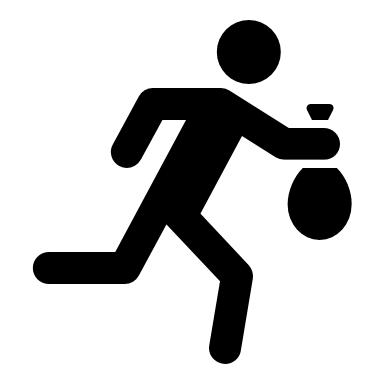 Obawa Ucieczki lub ukrycia się
Niezasadnym okazał się zarzut naruszenia art. 258 § 1 pkt 1 KPK. Prawdą jest, że po ujawnieniu, że pokrzywdzony nie żyje oskarżony oczekiwał na przyjazd Policji. Fakt ten świadczy jednak tylko o tym, że oskarżony nie podjął ucieczki, czy też prób ukrywania się. Powołany wyżej przepis nie uzależnia jednak stosowania tymczasowego aresztowania od uprzedniego faktu ucieczki, czy ukrywania się oskarżonego, ale jedynie od samej obawy podjęcia przez niego tego typu form oddziaływania na postępowanie. Zasadnie przy tym uznał Sąd I instancji, że obawy tej należy upatrywać w braku stałego miejsca zamieszkania oskarżonego, który z uwagi na konflikt z rodziną wyprowadził się z dotychczas zajmowanego zamieszkania.
Postanowienie Sądu Apelacyjnego w Katowicach - II Wydział Karny z dnia 14 stycznia 2015 r. II AKz 813/14, OSAKat 2015 nr 1, poz. 5, KZS 2015 nr 5, poz. 103, Legalis
Obawa „Matactwa”
Sama znajomość podejrzanego ze świadkami czy współpodejrzanymi, nie rodzi jeszcze obawy, iż będzie on podejmował działania zmierzające do nakłaniania ich do składania fałszywych zeznań, czy też w inny bezprawny sposób będzie utrudniał postępowanie karne. Obawa, o której mowa w dyspozycji art. 258 § 1 pkt 2 k.p.k., co do zasady musi być uzasadniona konkretnymi okolicznościami wskazującymi na jej istnienie, a przede wszystkim wcześniejszym zachowaniem podejrzanego podjętym w tym właśnie celu, jak i zachowaniem innych osób 1 nie można jej istnienia jedynie wywodzić z hipotetycznego domniemania podejmowania przez podejrzanego takich działań.
Postanowienie Sądu Apelacyjnego w Katowicach z dnia 9 listopada 2016 r. II AKz 576/16, LEX nr 2242178
Obawa „Matactwa”
1. Rację ma Sąd Okręgowy, że dla przyjęcia obawy matactwa nie jest konieczne, aby podejrzany podjął już konkretne zachowania utrudniające postępowanie. Aresztowania nie stosuje się za to, że podejrzany wcześniej postępowanie utrudniał, ale stosuje się je dlatego, aby podejrzany nie miał szansy podjąć takich zachowań, to jest aby takim jego zachowaniom zapobiec.
2. Fakty uzasadniające odstąpienie od tymczasowego aresztowania powinny zostać udowodnione, a ich wykazanie obciąża stronę, która je zgłasza. W badanej sprawie skarżący obrońca podejrzanego ani w petitum zażalenia, ani w jego uzasadnieniu nie zamieścił jakichkolwiek informacji wskazujących na istnienie okoliczności z art. 259 § 1 k.p.k., ani też Sąd Apelacyjny nie dostrzegł takich okoliczności, pozwalających odstąpić od aresztowania ze względów humanitarnych.
Postanowienie Sądu Apelacyjnego w Krakowie z dnia 29 grudnia 2015 r. II AKz 479/15, LEX nr 2062875
Obawa „Matactwa”
Wprawdzie ma rację skarżący, że w sprawie brak jest dowodu na to, iż podejrzany podejmował próby bezprawnego wpływu na postępowanie karne. Gdyby jednak dowody te istniały mielibyśmy do czynienia z sytuacją, w której podejmowanie owych prób było faktem. Powołany przepis stanowi jednak, iż przesłanką stosowania tymczasowego aresztowania jest istnienie "obawy" podejmowania czynności zmierzających do bezprawnego wpływu na postępowanie karne, a nie ich podejmowanie. W przedmiotowej sprawie obawa ta jest realna, jeśli tylko uwzględni się, że zgromadzony w sprawie materiał dowodowy uprawdopodabnia w dużym stopniu, że podejrzany nie tylko brał udział w zorganizowanej grupie przestępczej, ale nią kierował.
Postanowienie Sądu Apelacyjnego w Katowicach z dnia 30 lipca 2014 r. II AKa 466/14, LEX nr 1616052
Zagrożenie surową karą
Podstawy stosowania tymczasowego aresztowania, określone w art. 258 § 2 k.p.k., przy spełnieniu przesłanek wskazanych w art. 249 § 1 i art. 257 § 1 k.p.k. i przy braku przesłanek negatywnych określonych w art. 259 § 1 i 2 k.p.k., stanowią samodzielne przesłanki szczególne stosowania tego środka zapobiegawczego.
Uchwała Sądu Najwyższego 7 sędziów z dnia 19 stycznia 2012 r. I KZP 18/11, OSNKW 2012/1/1
JEDNAKŻE: 
Zastosowanie tymczasowego aresztowania z powodu surowej kary grożącej lub wymierzonej oskarżonemu czyni nieprzewidywalnym stosowanie wymienionego przepisu dla oskarżonego. Przepis ten nie zawiera bowiem jasno i precyzyjnie określonych przesłanek tymczasowego aresztowania, które pozwalałyby w każdej sytuacji na ocenę, czy zachowanie oskarżonego aktualizuje wystąpienie przesłanek tymczasowego aresztowania, a tym samym konieczność zabezpieczenia prawidłowego toku postępowania za pomocą zastosowania wymienionego środka.
Zagrożenie surową karą
JEDNAKŻE: 
Tymczasowego aresztowania nie można jednak stosować automatycznie za każdym razem, gdy oskarżony zostanie skazany na karę 3 lat pozbawienia wolności, bez zbadania wszystkich przesłanek stosowania tego środka. Zasadniczym celem tego środka jest bowiem zabezpieczenie prawidłowego toku postępowania karnego. Tylko ten procesowy cel może uzasadniać jego zastosowanie na podstawie art. 258 § 2 k.p.k.
Unormowanie umożliwiające stosowanie tymczasowego aresztowania z tego powodu, że oskarżonemu postawiono określony zarzut bądź skazano go na karę pozbawienia wolności określonej wysokości, jest niedopuszczalne, gdyż wprowadza automatyzm pozbawienia wolności, bez względu na to, czy w rzeczywistości występuje zagrożenie dla prawidłowego przebiegu postępowania i w konsekwencji potrzeba ochrony tego postępowania.
Jerzy Skorupka, O niekonstytucyjności art. 258 § 2 k.p.k. Skorupka Jerzy, O niekonstytucyjności art. 258 § 2 k.p.k., PiP 2018/3/5-18
Stosowanie środka prewencyjnie
Środek zapobiegawczy można wyjątkowo zastosować także wtedy, gdy zachodzi uzasadniona obawa, że oskarżony, któremu zarzucono popełnienie zbrodni lub umyślnego występku, popełni przestępstwo przeciwko życiu, zdrowiu lub bezpieczeństwu powszechnemu, zwłaszcza gdy popełnieniem takiego przestępstwa groził (art. 258 par. 3 k.p.k.)
Przesłanka ta realizuje przede wszystkim funkcje pozaprocesowe (ewentualnie funkcję predeliktualną – prewencyjną) i z tego powodu ma charakter wyjątkowy. Zastosowane na tej podstawie tymczasowe aresztowanie zwane jest często aresztem prewencyjnym, jakkolwiek przesłanka, o której mowa, odnosi się do wszystkich środków zapobiegawczych. Należy przypomnieć, że art. 5 ust. 1 lit. c EKPC zezwala na tymczasowe aresztowanie w celu zapobieżenia popełnieniu nowego przestępstwa przez oskarżonego, przy czym uzasadniona obawa jako podstawa zastosowania środka zapobiegawczego zakłada istnienie faktów lub informacji przekonywających obiektywnego obserwatora, iż dana osoba mogła dopuścić się przestępstwa. Uznanie obawy za uzasadnioną zależy jednak od okoliczności sprawy
K. Dudka [w]: K. Dudka (red.), Kodeks Postępowania Karnego. Komentarz., lex/el. 2018, komentarz do art. 258 k.p.k.
katalog środków zapobiegawczych
Izolacyjne
Nieizolacyjne
Tymczasowe aresztowanie, 
Tzw. aresztowanie kaucyjne (art. 257 k.p.k.)
Poręczenia:
Majątkowe (art. 266 – 270 k.p.k.)
Osobiste (art. 271 – 274 k.p.k.): 
Poręczenie grupowe
Poręczenie osoby godnej zaufania
Dozór Policji (art. 275 k.p.k.), 
Zwykły
warunkowy
Nakaz okresowego opuszczenia lokalu zajmowanego wspólnie z pokrzywdzonym (art. 275a k.p.k.), 
Zawieszenia i zakazy (art. 276 k.p.k.)
Zakaz opuszczania kraju (art. 277 k.p.k.)
Katalog nieizolacyjnych środków
Środki o charakterze nieizolacyjnym można kumulować
Nie jest dopuszczalne kumulowanie tymczasowego aresztowania ze środkami o charakterze nieizolacyjnym
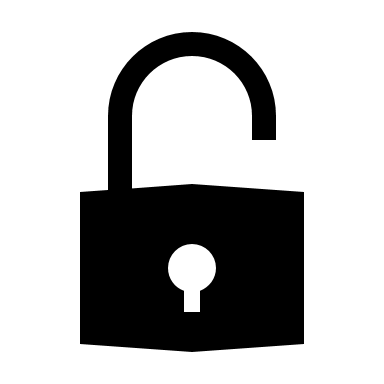 Dozór Policji jako środek nieizolacyjny
Art.  275.  [Dozór Policji]
§  1. Tytułem środka zapobiegawczego można oddać oskarżonego pod dozór Policji, a oskarżonego żołnierza, z wyjątkiem żołnierza pełniącego terytorialną służbę wojskową dyspozycyjnie - pod dozór przełożonego wojskowego.
§  2. Oddany pod dozór ma obowiązek stosowania się do wymagań zawartych w postanowieniu sądu lub prokuratora. Obowiązek ten może polegać na zakazie opuszczania określonego miejsca pobytu, zgłaszaniu się do organu dozorującego w określonych odstępach czasu, zawiadamianiu go o zamierzonym wyjeździe oraz o terminie powrotu, zakazie kontaktowania się z pokrzywdzonym lub z innymi osobami, zakazie zbliżania się do określonych osób na wskazaną odległość, zakazie przebywania w określonych miejscach, a także na innych ograniczeniach swobody oskarżonego, niezbędnych do wykonywania dozoru.
Dozór Policji jako środek nieizolacyjny
Art.  275.  [Dozór Policji]
§  3. Jeżeli zachodzą przesłanki zastosowania tymczasowego aresztowania wobec oskarżonego o przestępstwo popełnione z użyciem przemocy lub groźby bezprawnej na szkodę osoby najbliższej albo innej osoby zamieszkującej wspólnie ze sprawcą, zamiast tymczasowego aresztowania można zastosować dozór, pod warunkiem że oskarżony w wyznaczonym terminie opuści lokal zajmowany wspólnie z pokrzywdzonym oraz określi miejsce swojego pobytu.
§  4. Oddany pod dozór Policji ma obowiązek stawiania się we wskazanej jednostce organizacyjnej Policji z dokumentem stwierdzającym tożsamość, wykonywania poleceń mających na celu dokumentowanie przebiegu dozoru oraz udzielania informacji koniecznych dla ustalenia, czy stosuje się on do wymagań nałożonych w postanowieniu sądu lub prokuratora. W celu uzyskania takich informacji można wzywać oskarżonego do stawiennictwa w wyznaczonym terminie.
Dozór Policji jako środek nieizolacyjny
Art.  275.  [Dozór Policji]
§  5. W wypadku niestosowania się przez oddanego pod dozór do wymagań określonych w postanowieniu organ dozorujący niezwłocznie zawiadamia o tym sąd lub prokuratora, który wydał postanowienie.
Dozór Policji jako środek nieizolacyjny
Art.  275.  [Dozór Policji]
§  5. W wypadku niestosowania się przez oddanego pod dozór do wymagań określonych w postanowieniu organ dozorujący niezwłocznie zawiadamia o tym sąd lub prokuratora, który wydał postanowienie.

ROZPORZĄDZENIE MINISTRA SPRAWIEDLIWOŚCI z dnia 7 kwietnia 2016 r. Regulamin wewnętrznego urzędowania powszechnych jednostek organizacyjnych prokuratury
§  230.  [Przekazanie tymczasowo aresztowanego do dyspozycji sądu]
2. W przypadku zastosowania w postępowaniu przygotowawczym poręczenia lub dozoru Policji, o przesłaniu do sądu aktu oskarżenia należy zawiadomić poręczającego lub jednostkę organizacyjną Policji sprawującą dozór nad podejrzanym.
Dozór Policji jako środek nieizolacyjny
Obowiązki w ramach dozoru: 
1) zakaz opuszczania określonego miejsca pobytu;
„zakazuje się opuszczania terenu Wrocławia”
2) zgłaszanie się do organu dozorującego w określonych odstępach czasu;
„zgłaszać się do KP Wrocław Śródmieście w każdą środę i piątek o godz. 18:30”
3)zawiadomienie o zamierzonym wyjeździe oraz o terminie powrotu (dotyczy wyjazdów krótszych niż 7 dni – zob. art. 75 par. 1 k.p.k.);
„zawiadamiać KP Wrocław Śródmieście o każdym planowanym wyjeździe i terminie powrotu”
Dozór Policji jako środek nieizolacyjny
Obowiązki w ramach dozoru: 
4)zakaz kontaktowania się z pokrzywdzonym lub innymi osobami;
„zakazuje się kontaktowania w jakikolwiek sposób z Janem Kowalskim oraz Andrzejem Nowakiem”
5)zakaz przebywania w określonych miejscach;
„zakazuje się udziału przebywania na terenie stadionu WSK Śląsk Wrocław, ani zbliżania się do tego obiektu na odległość mniejszą niż 500 m”
Dozór Policji jako środek nieizolacyjny
Obowiązki w ramach dozoru: 
6) zakaz zbliżania się do określonych osób na wskazaną odległość;
„zakazuje się zbliżania do pokrzywdzonego Jana Kowalskiego i Andrzeja Nowaka na odległość mniejszą niż 1000 m”
7) inne ograniczenia swobody, niezbędne do wykonywania dozoru
„zakazuje się udziału w meczach piłkarskich rozgrywanych przez ŁKS Torpeda Świdnica”
„zakazuje się udziału w wiecach organizacji XYZ w czasie trwania dozoru”
Dozór Policji jako środek nieizolacyjny
- nałożone obowiązki powinny być uzasadnione okolicznościami sprawy i nie powinny nadmiernie obciążać oskarżonego, 
„miejsce” w rozumieniu art. 275 k.p.k. obejmuje miejscowość, a nie dzielnicę miasta, 
Organ stosujący warunkowy dozór Policji, określając lokal, który oskarżony ma opuścić, bierze pod uwagę potrzebę zapewnienia pokrzywdzonemu realnej ochrony przed niebezpieczeństwem popełnienia przez oskarżonego nowego ciężkiego przestępstwa, a jednocześnie dolegliwość wynikającą z opuszczenia tego lokalu,
K. Dudka [w]: K. Dudka (red.), Kodeks Postępowania Karnego. Komentarz., lex/el. 2018, komentarz do art. 275 k.p.k.